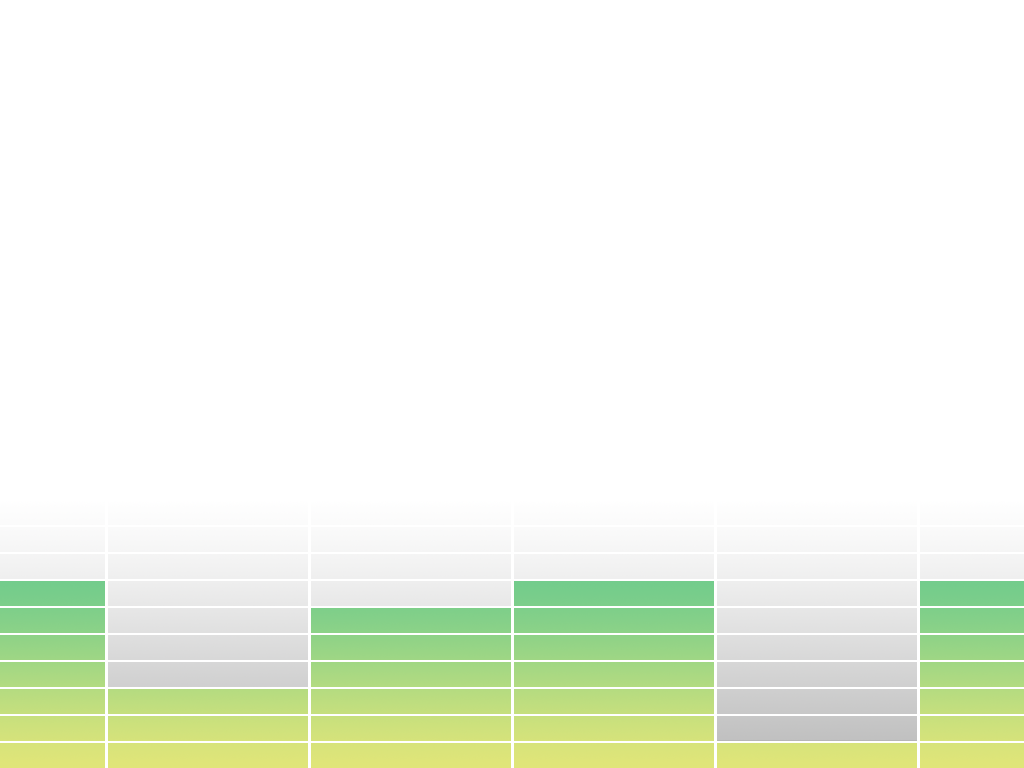 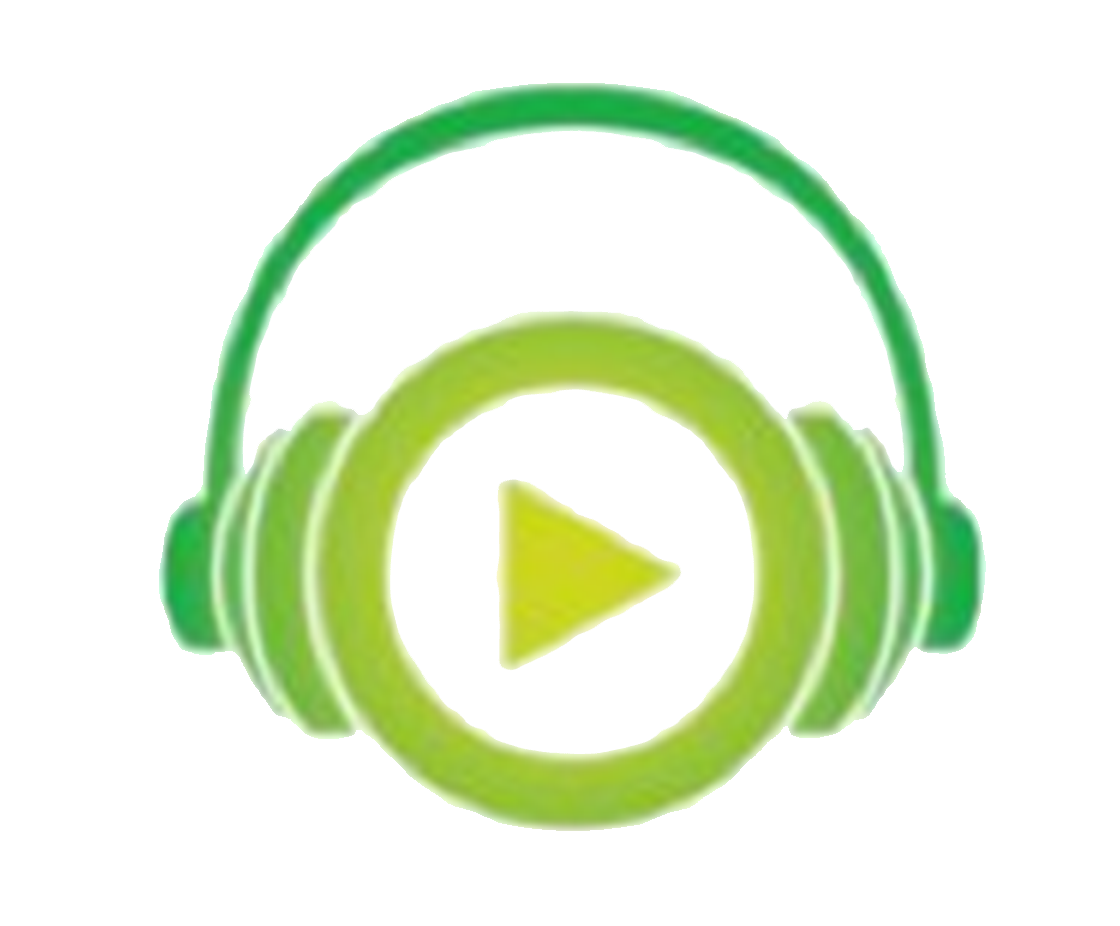 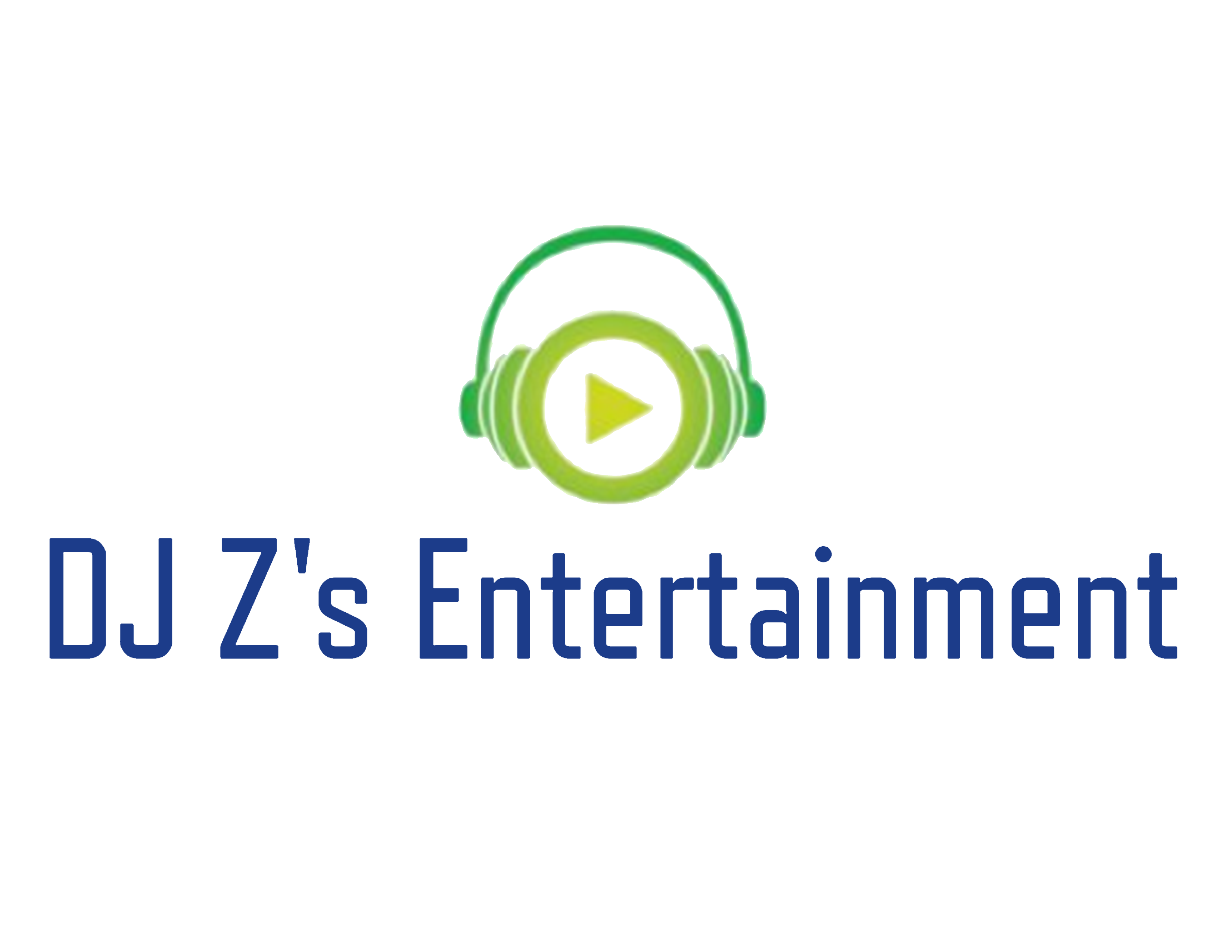 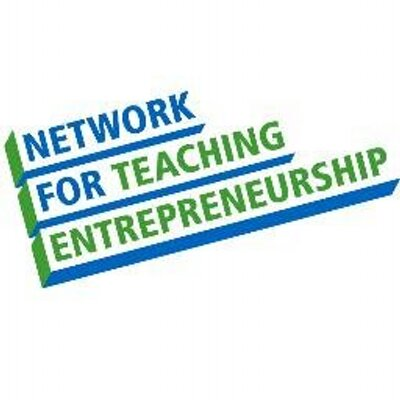 Zachary Barletta 
16
Pathways to Technology
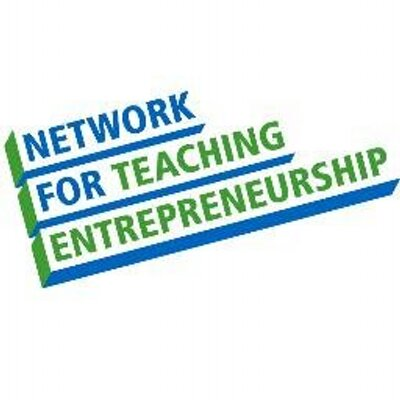 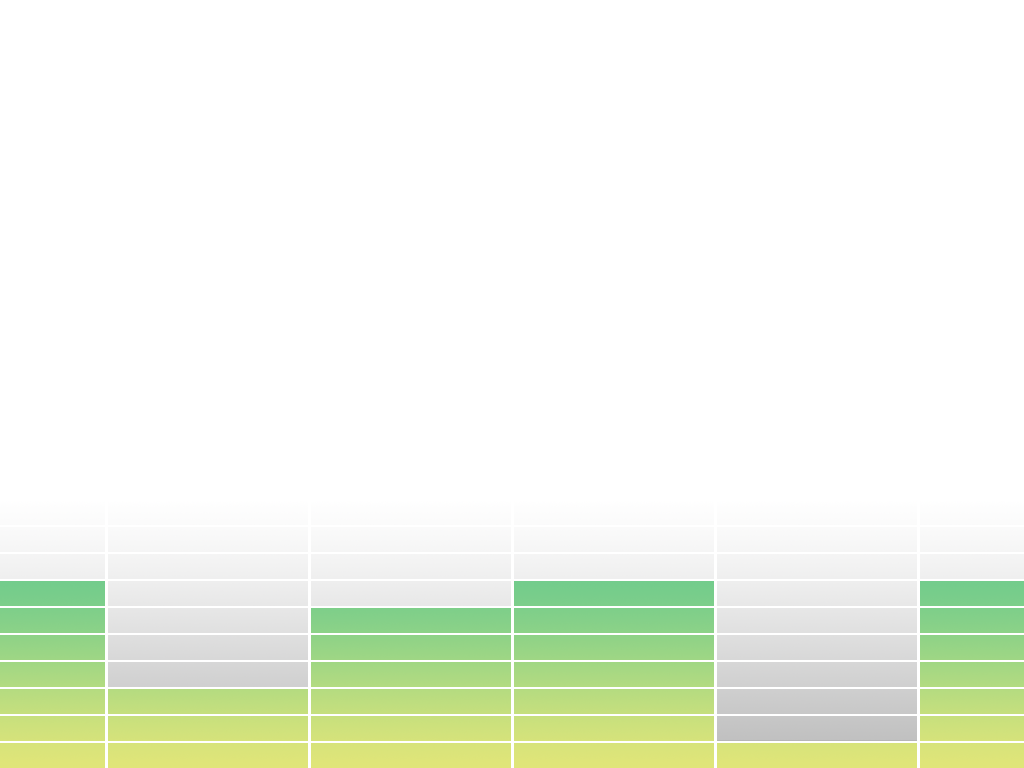 Problem
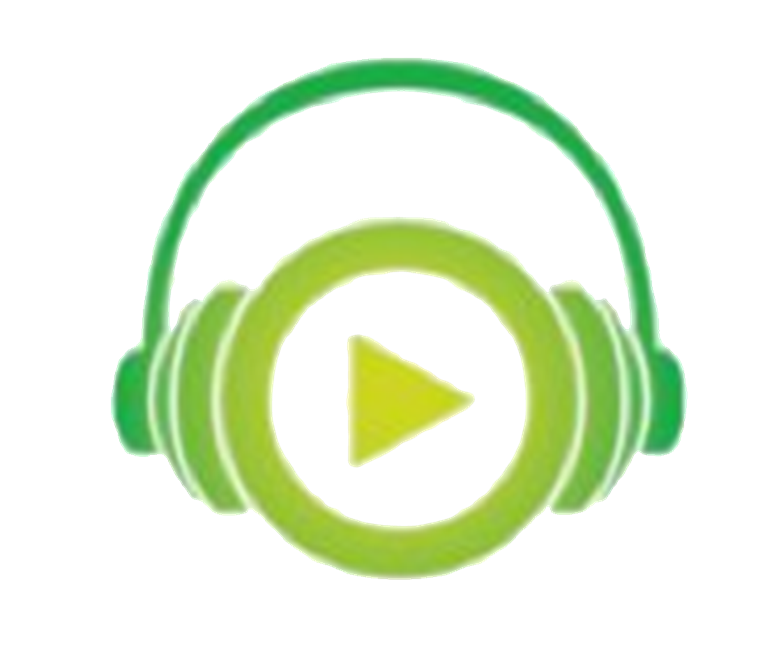 DJ’s are not coming prepared
Boring setup = Boring events = Unhappy customers
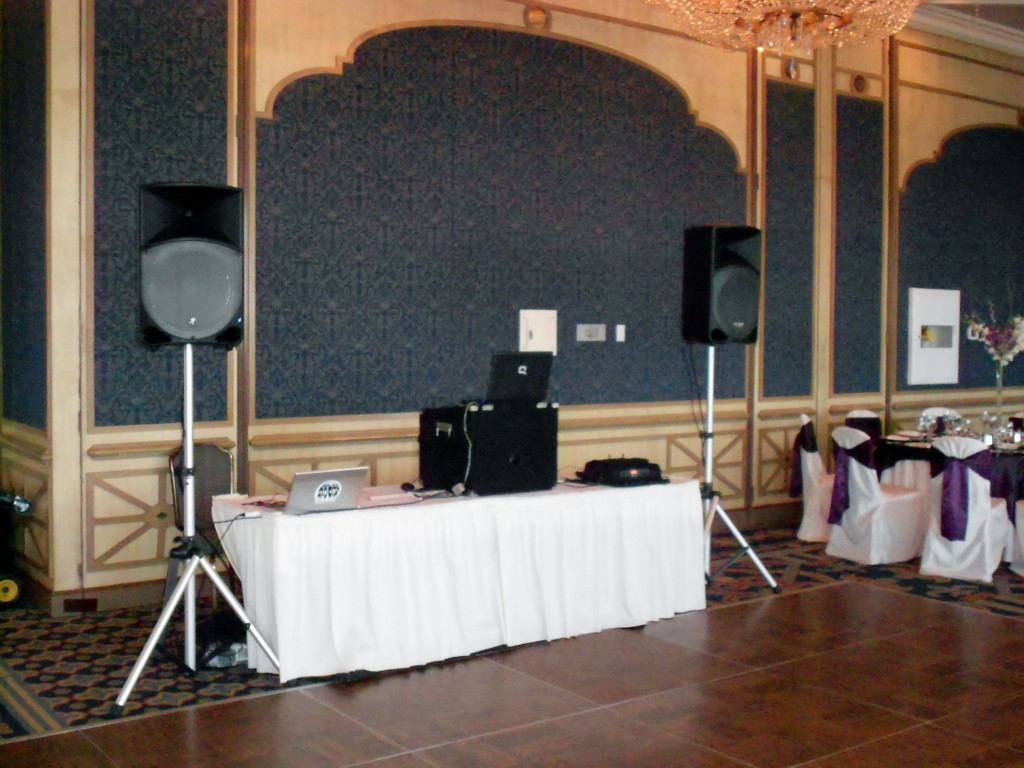 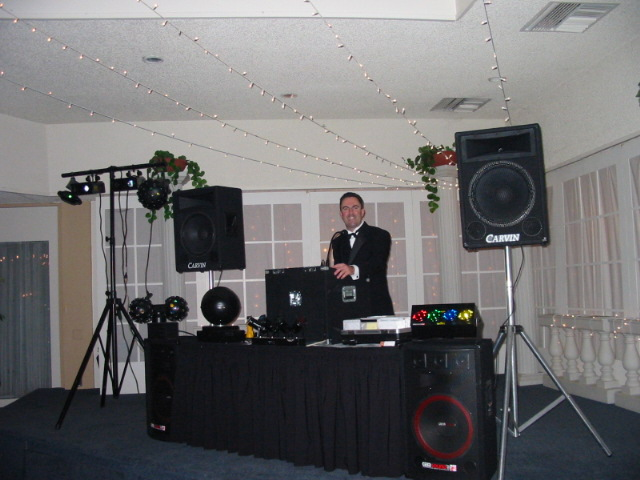 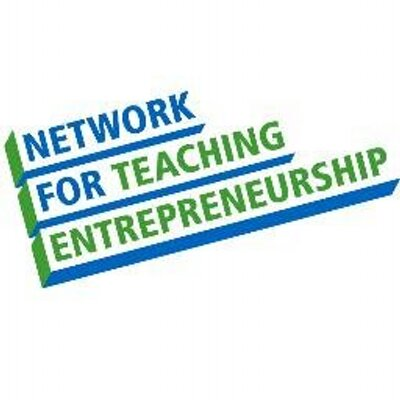 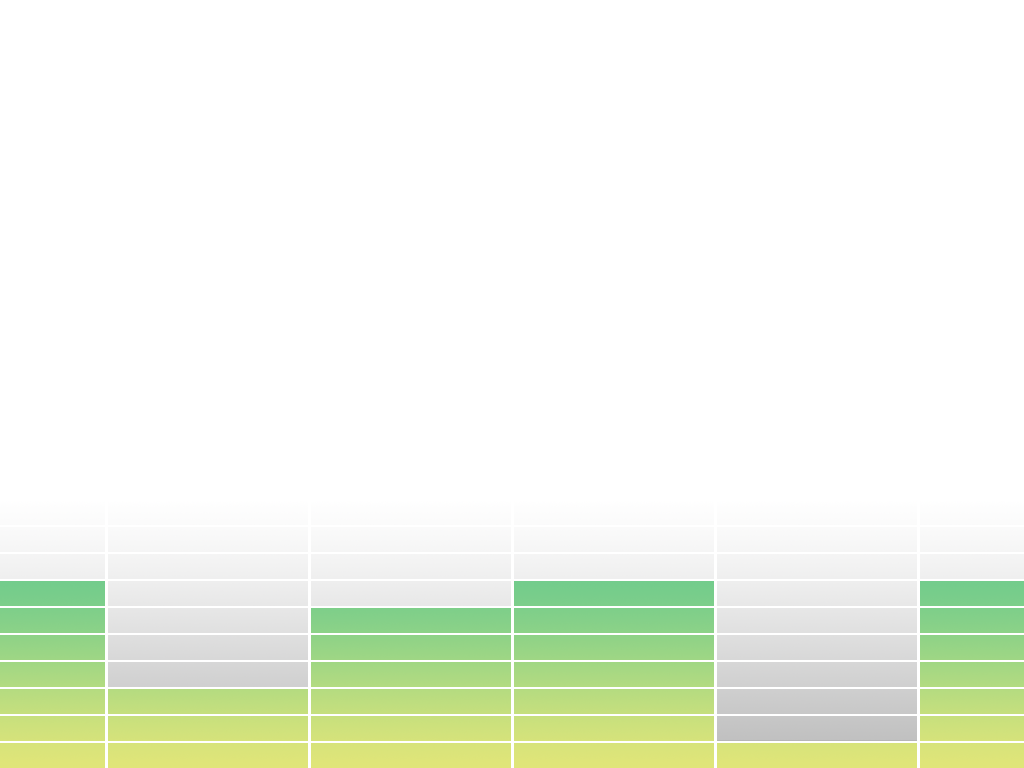 Solution
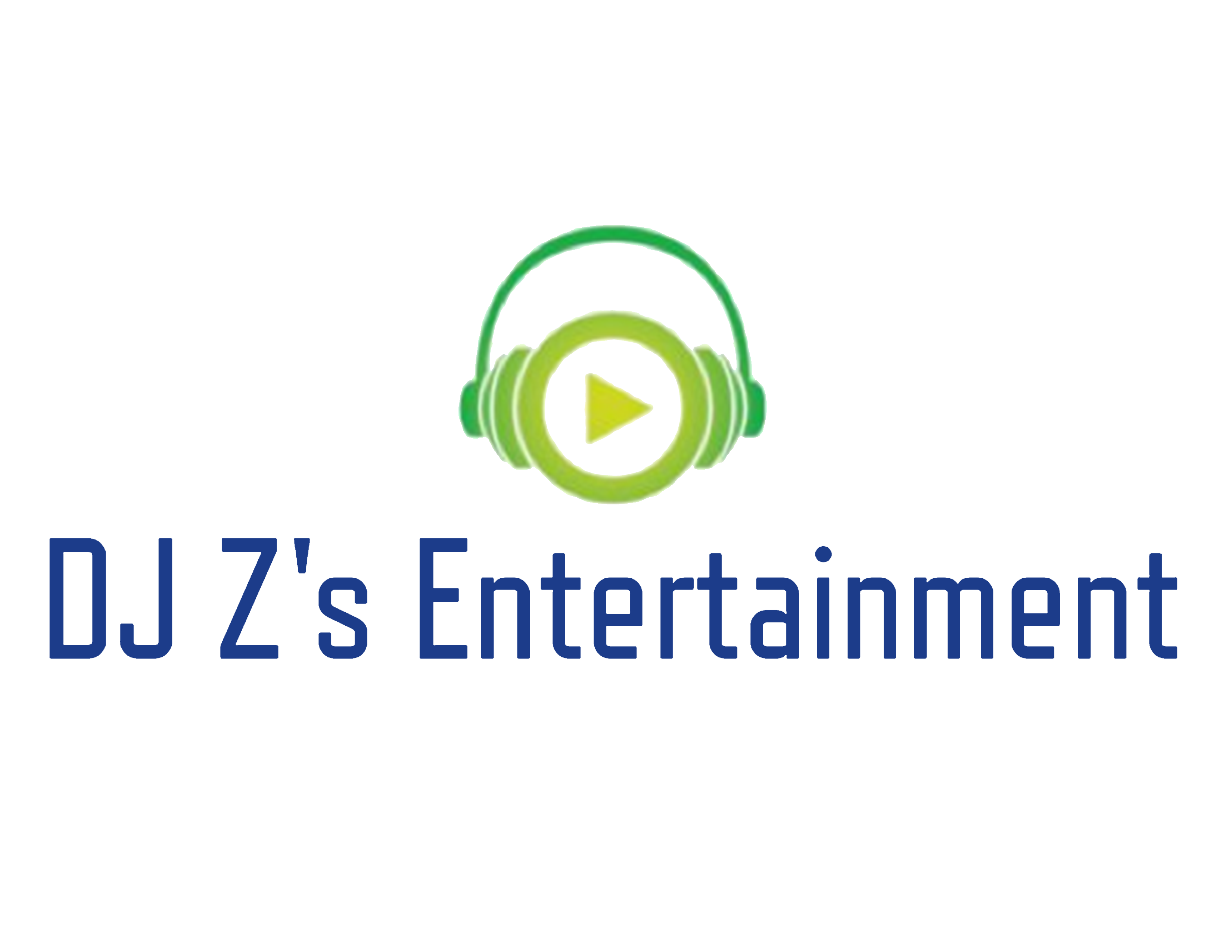 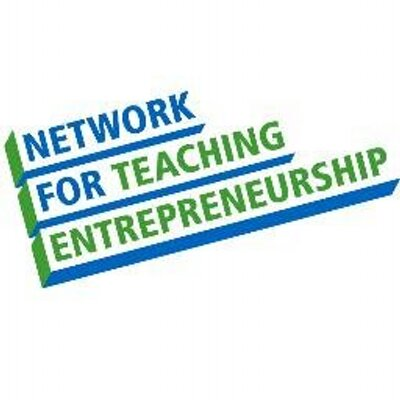 Mission Statement
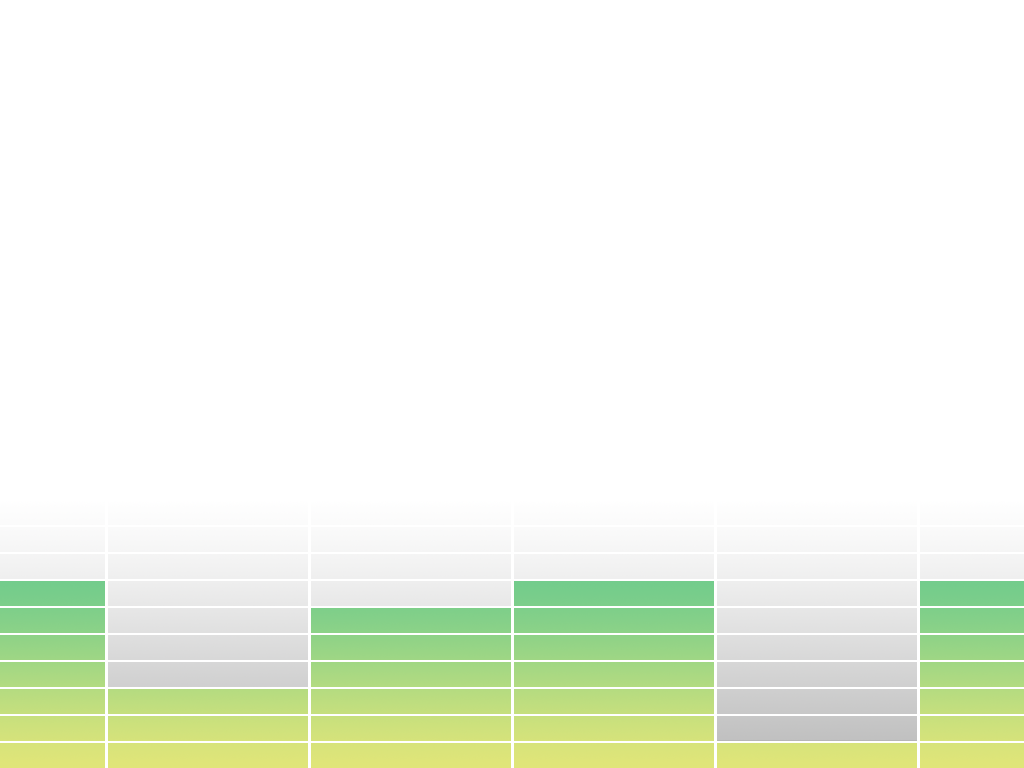 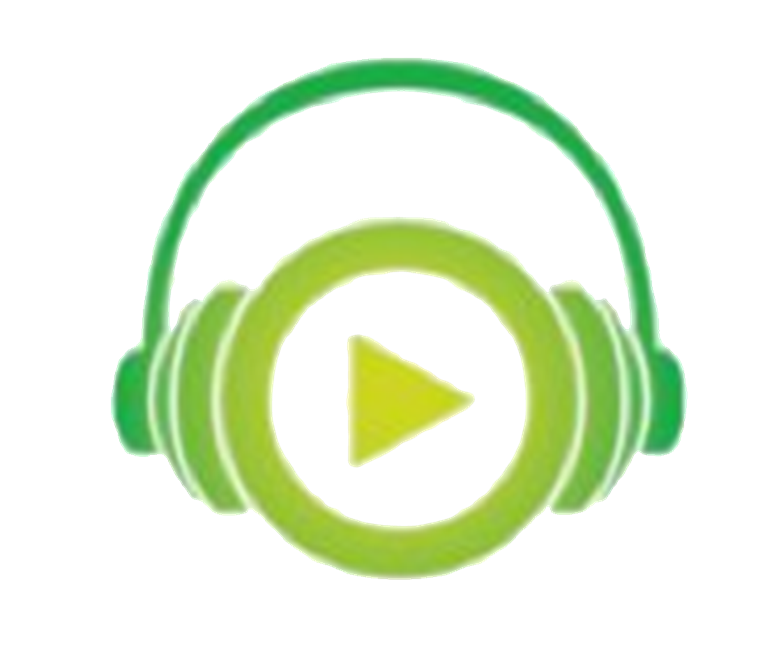 Mission Statement:
DJ Z’s Entertainment works towards providing great service for small, medium, and large events, for guests of all ages. 

Using an experienced event team, and taking advantage of others in the industry, DJ’s Entertainment vows to stop at nothing in order to provide our clients with the best services.
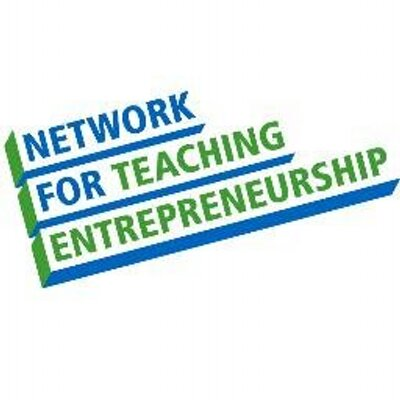 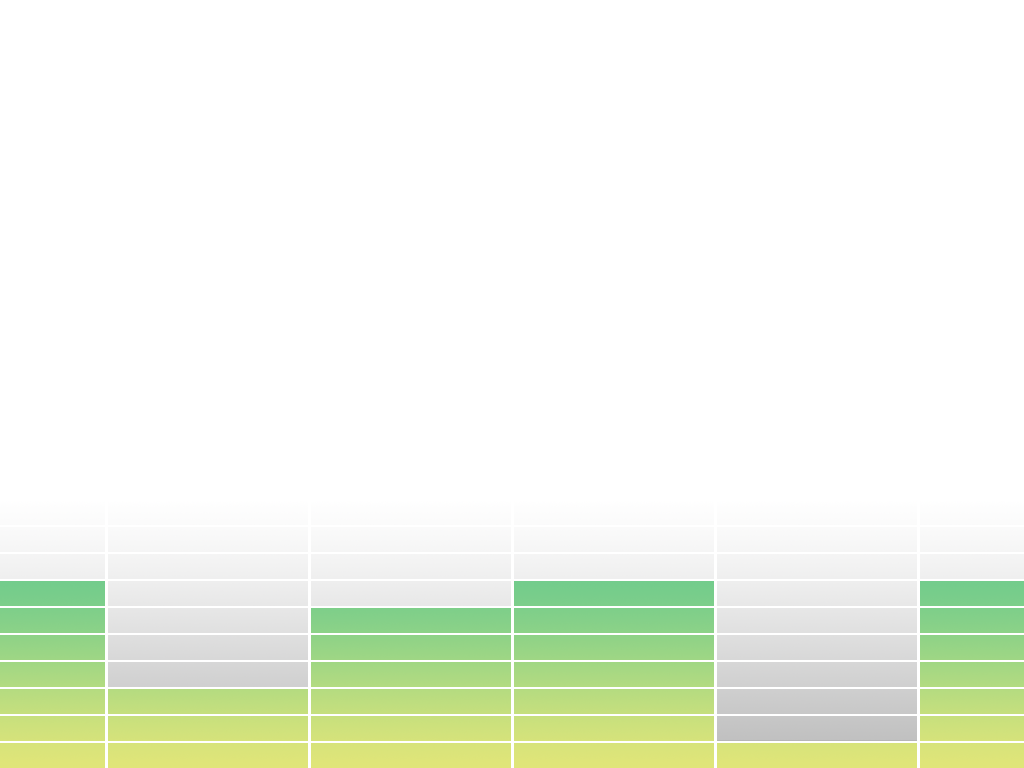 Suppliers
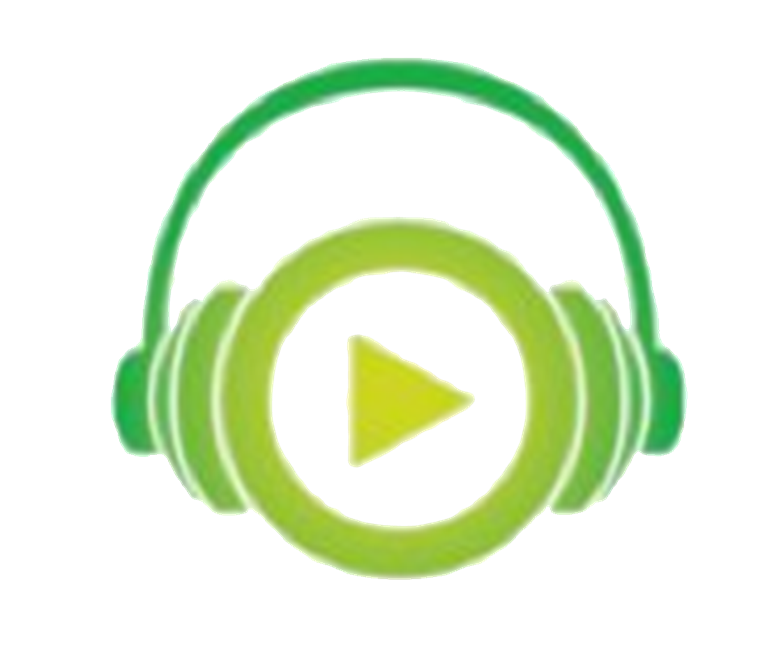 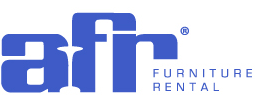 High end event furniture rental
Concert level sound and lighting equipment
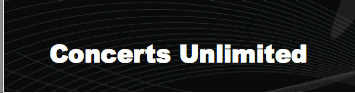 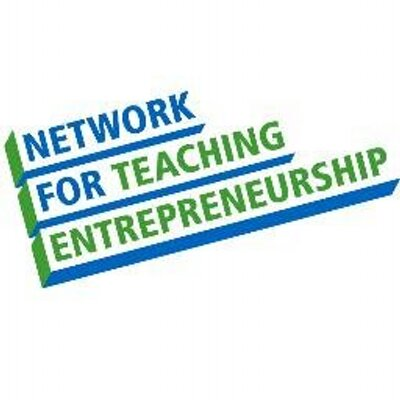 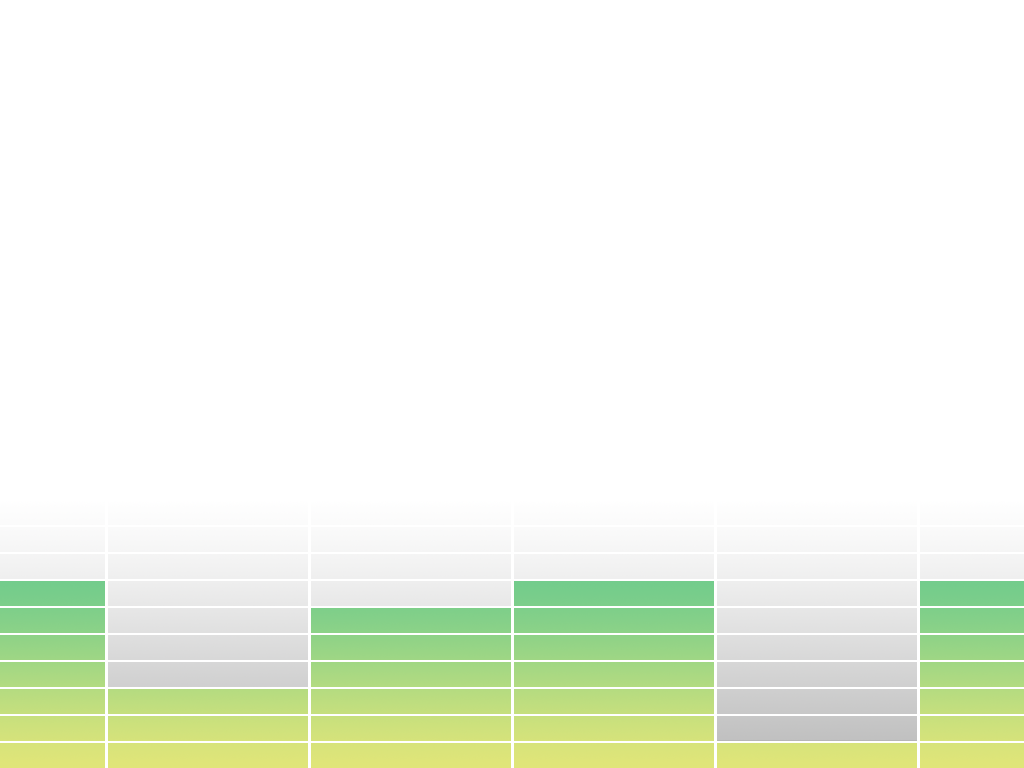 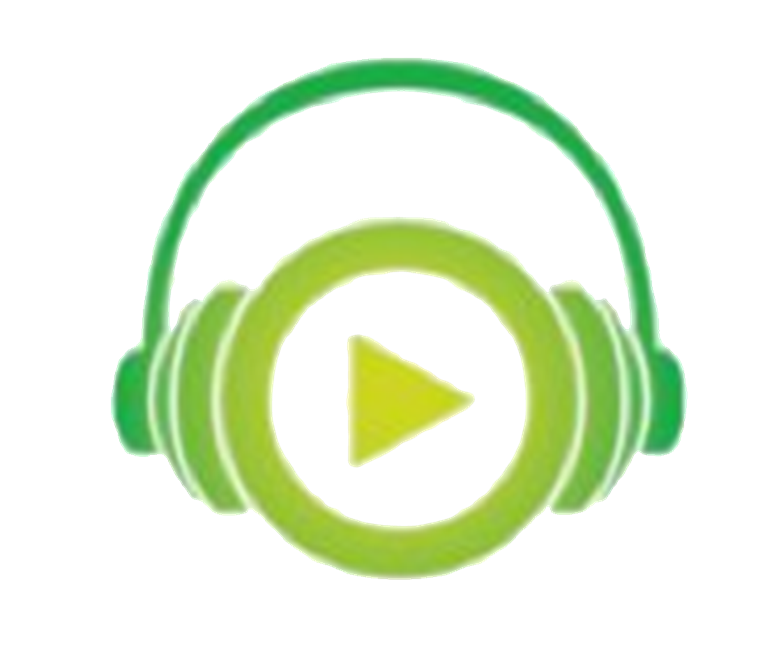 My Services
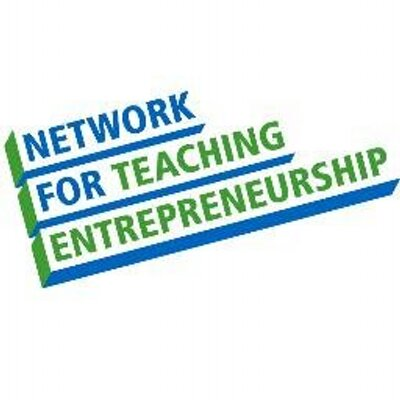 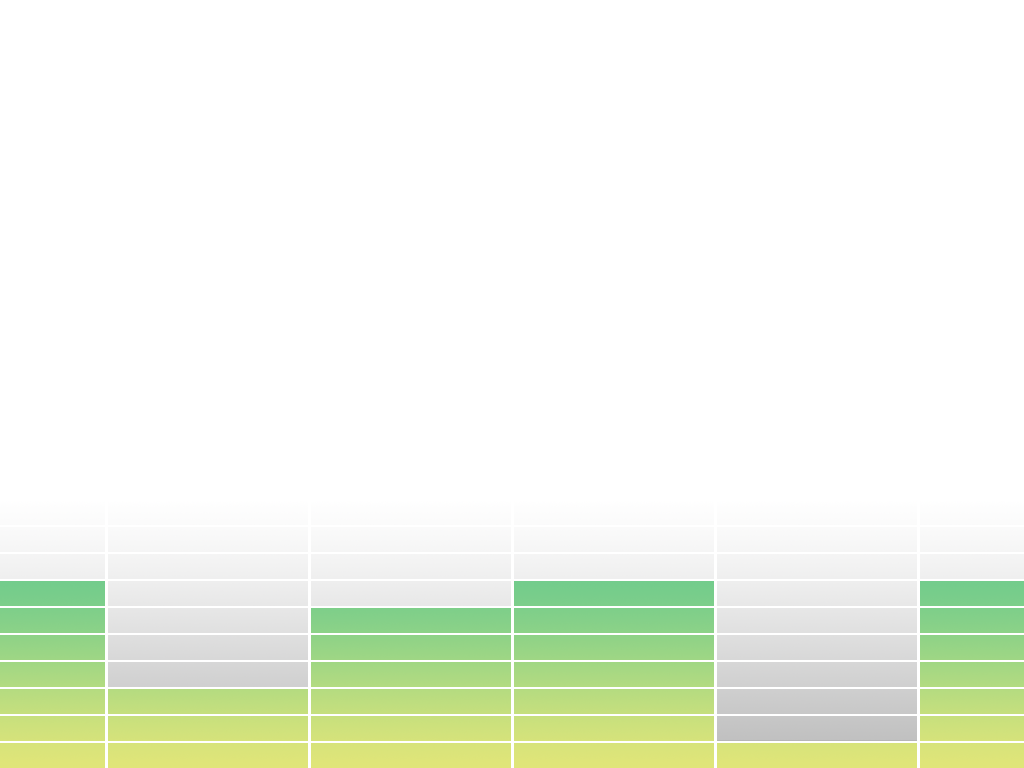 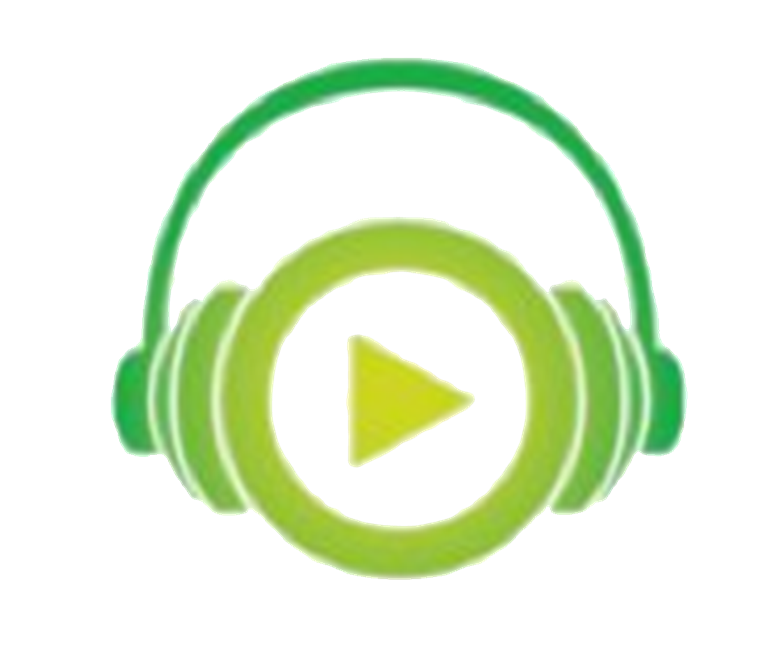 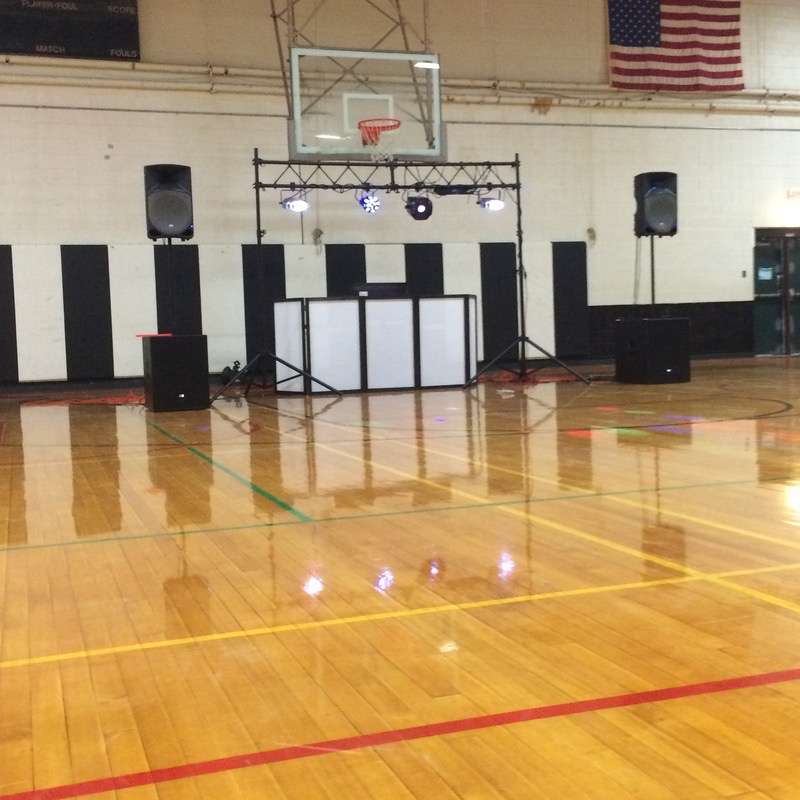 Full size set up:4 Speaker sound system Full LED lighting rig
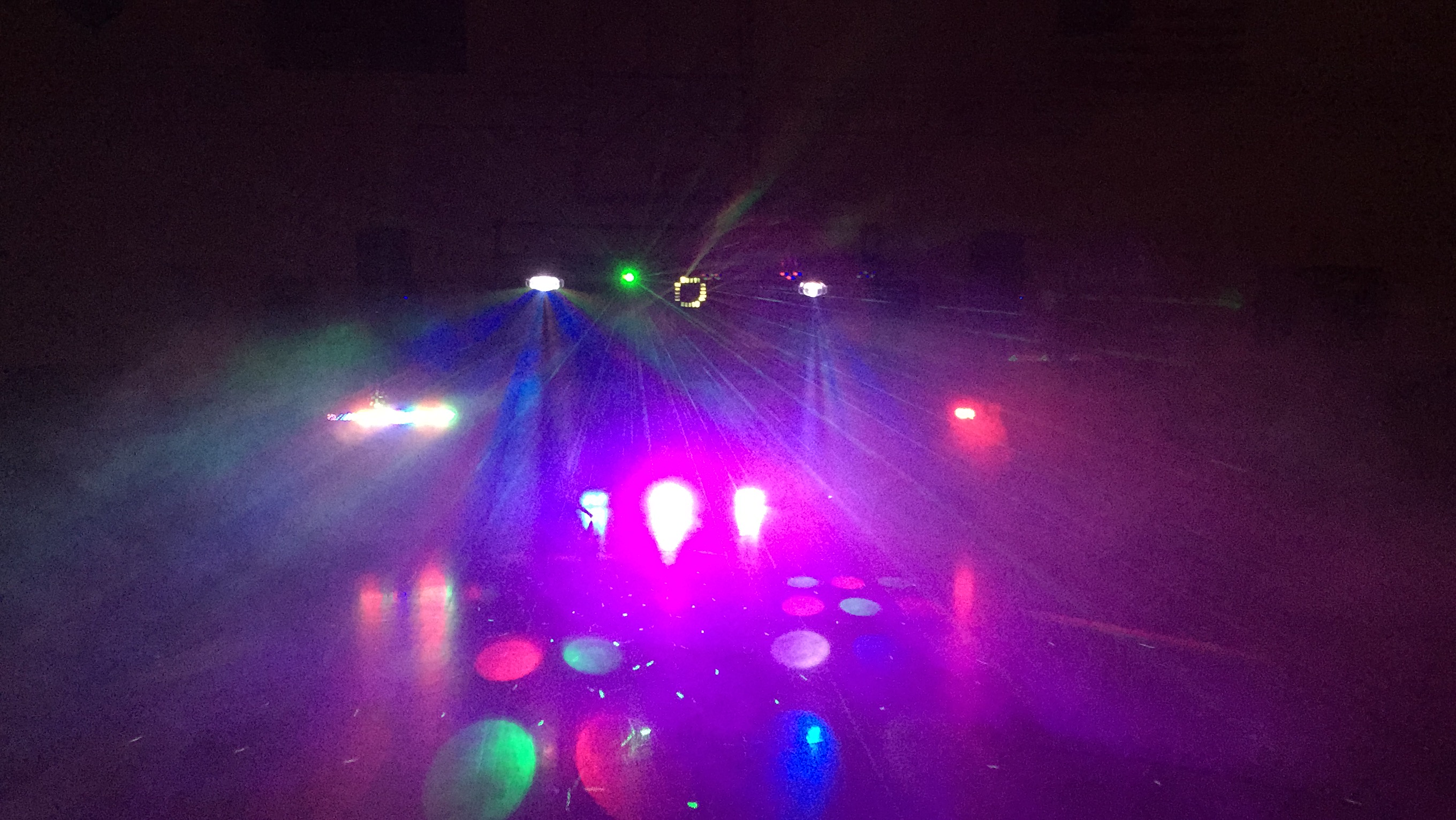 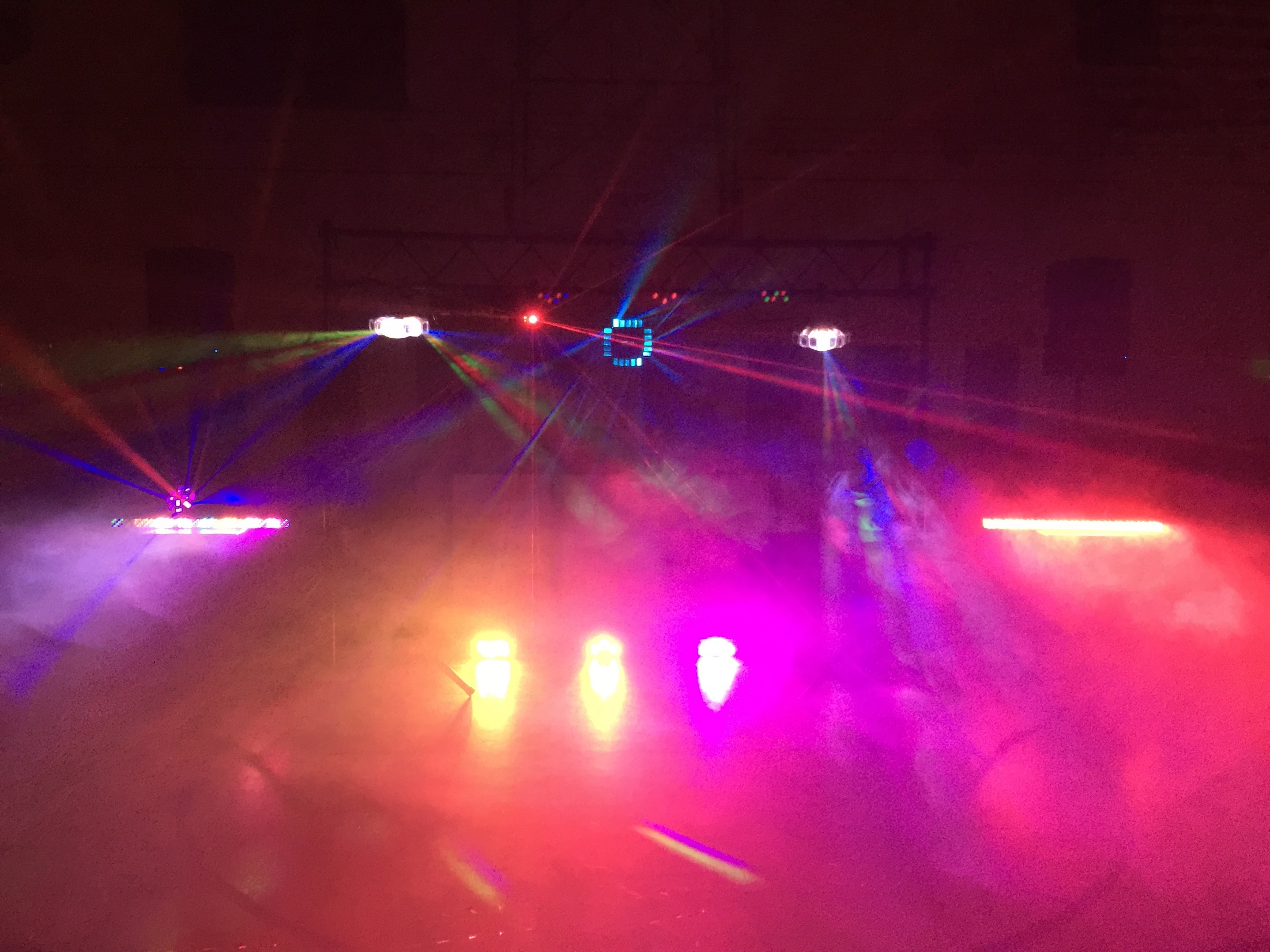 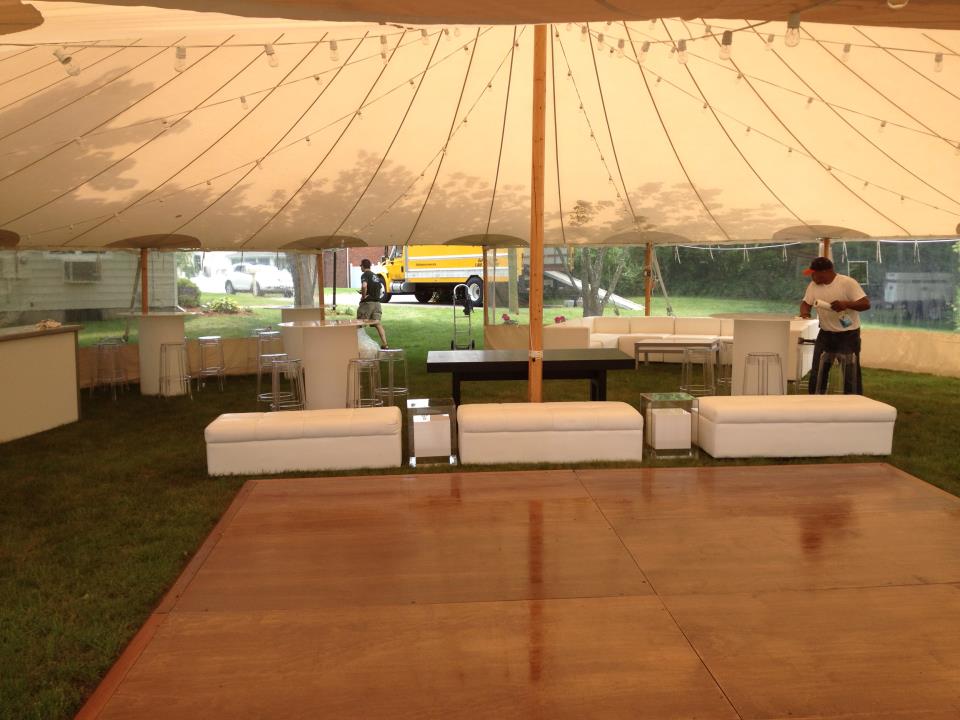 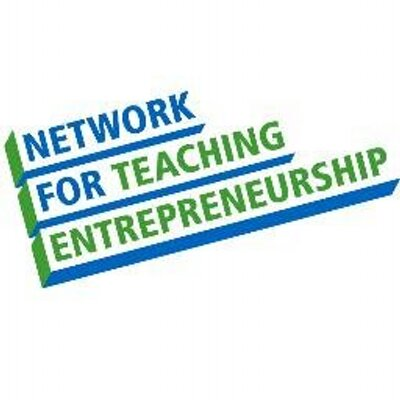 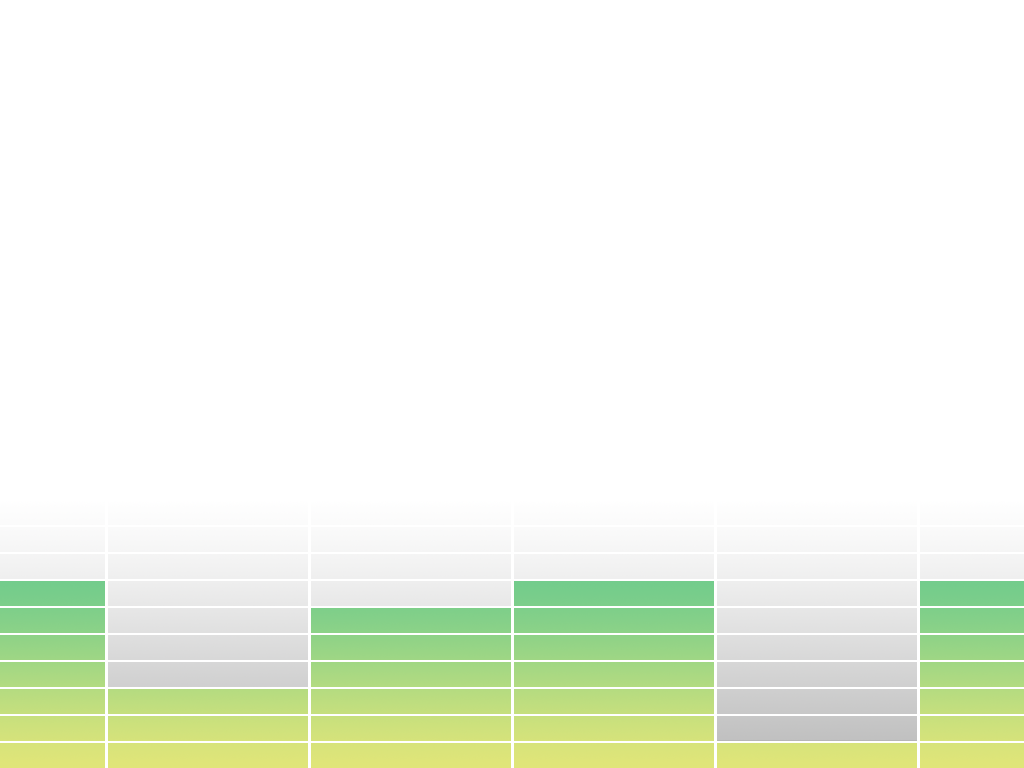 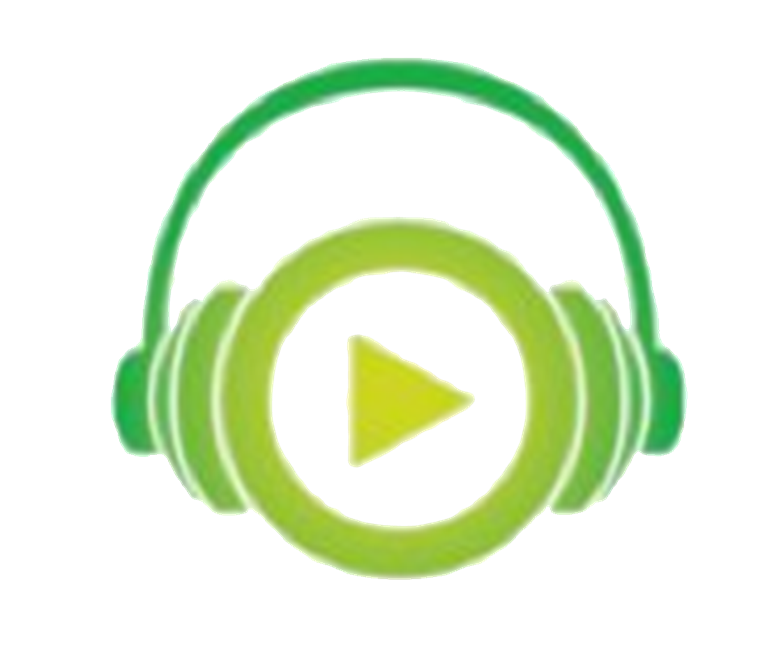 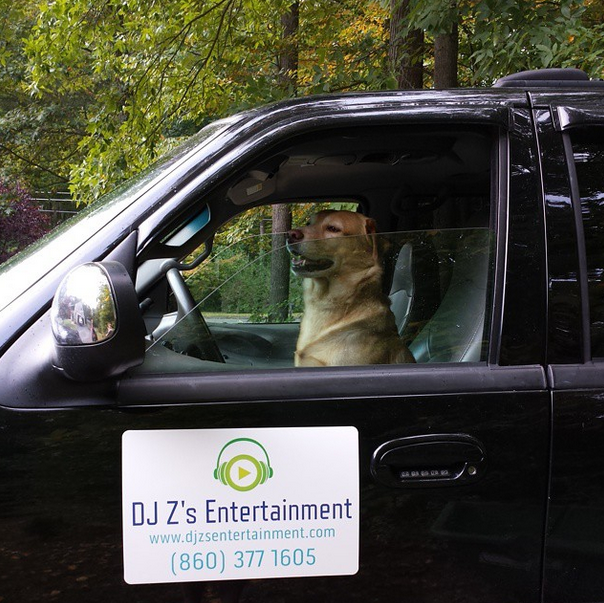 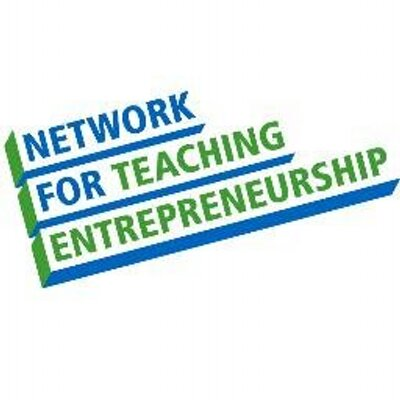 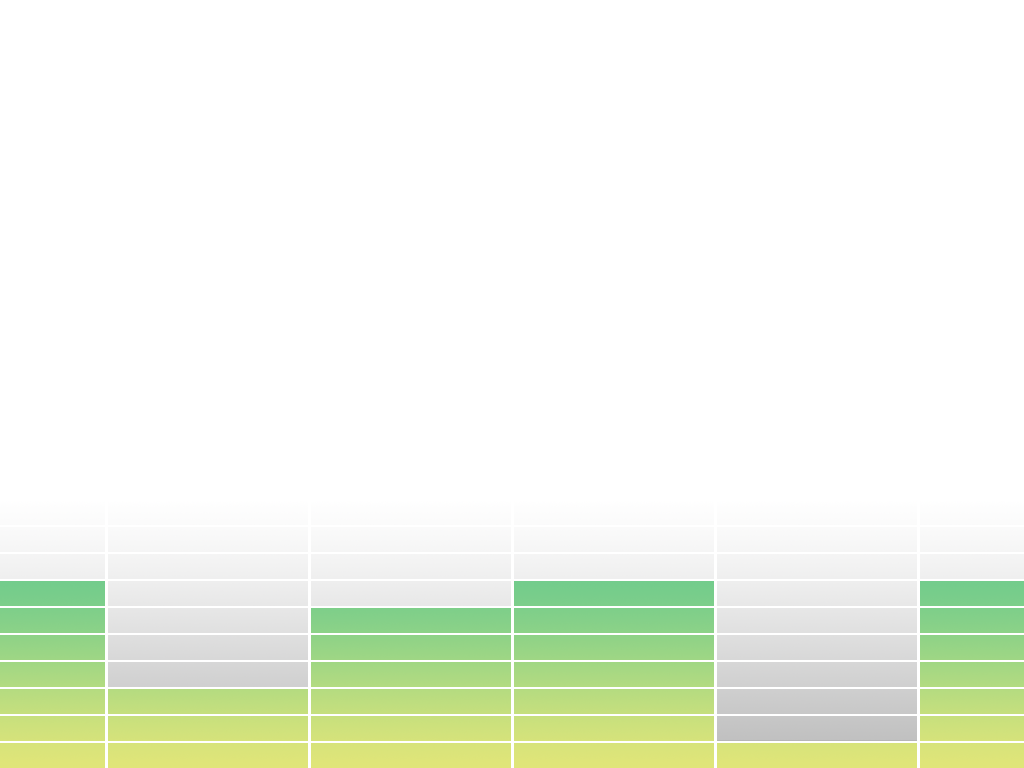 The Results
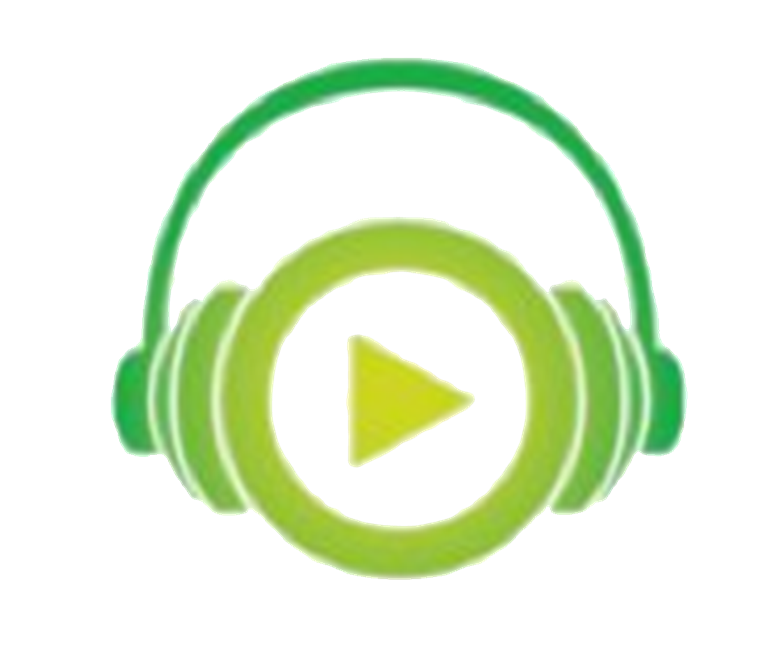 “We hired DJ Z’s Entertainment to provide music for one of our dances at the Lebanon Middle School.  Zack was punctual and professional and he also brought with him a wide variety of lights and special equipment to entertain our students.  They truly enjoyed the music he played and had a great time.  I would wholeheartedly recommend Zach to DJ any event, big or small!”
Barbara Archer
Lebanon Middle School
Student Council Advisor
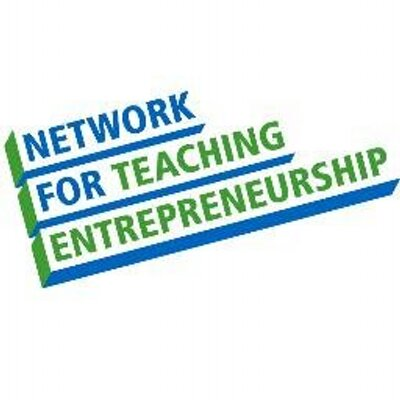 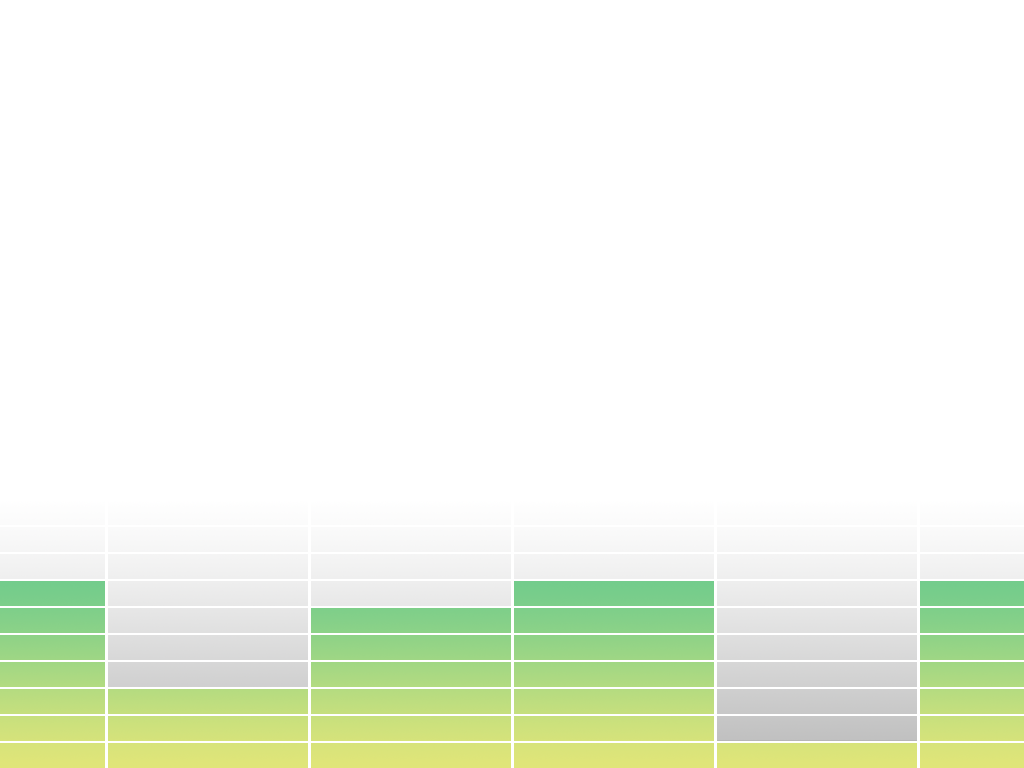 Business Model
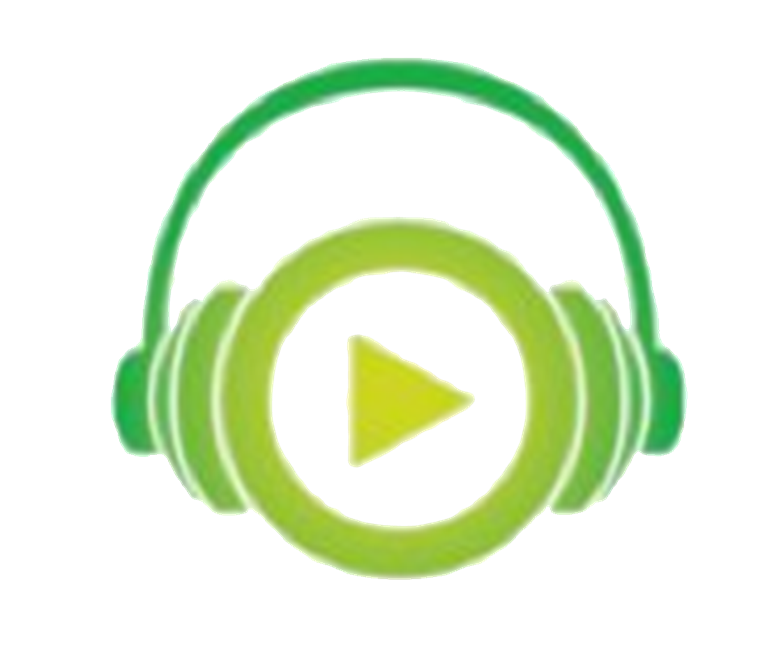 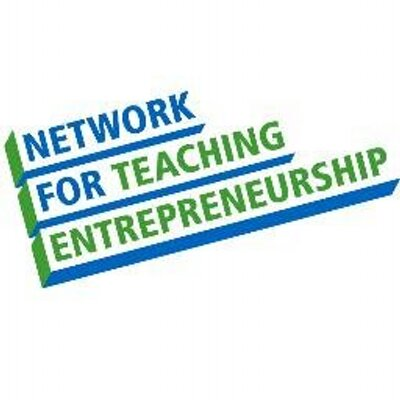 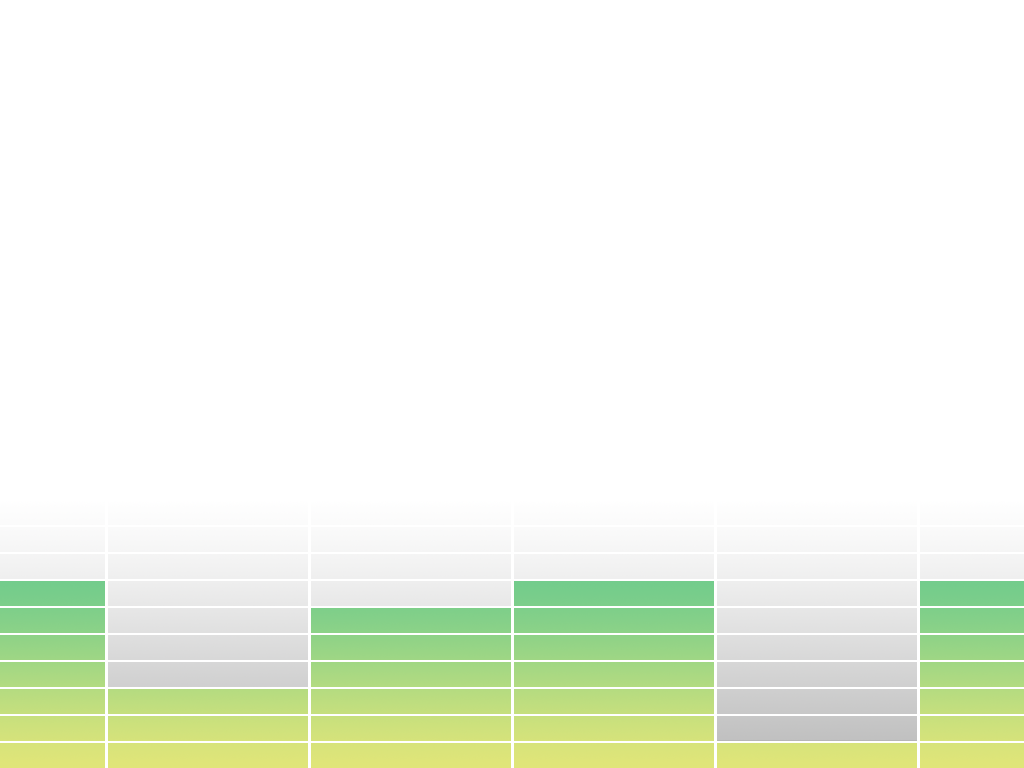 Market Analysis
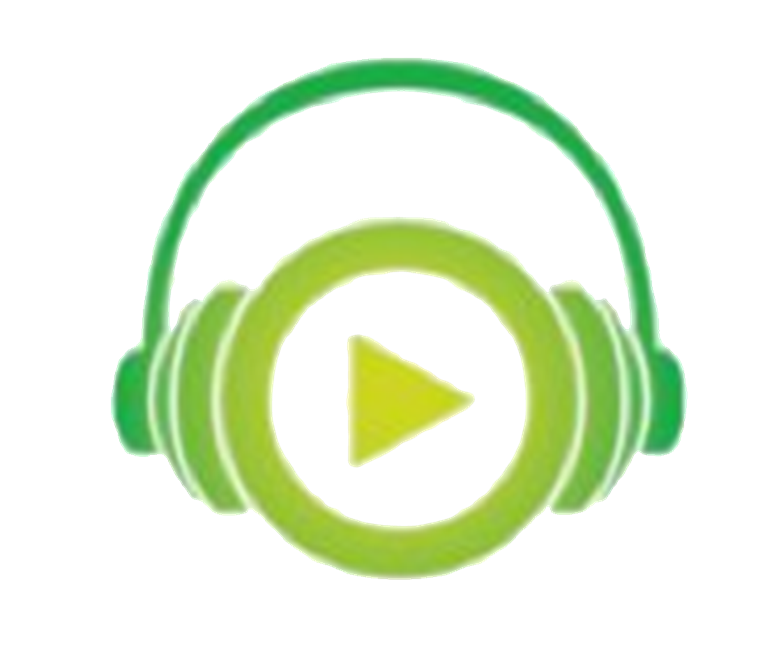 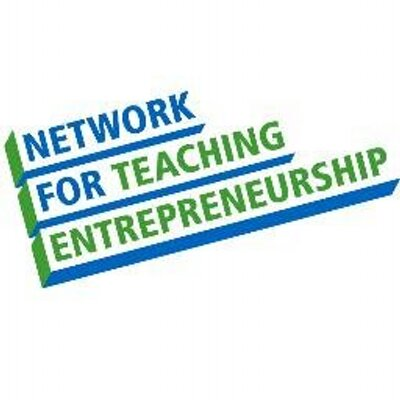 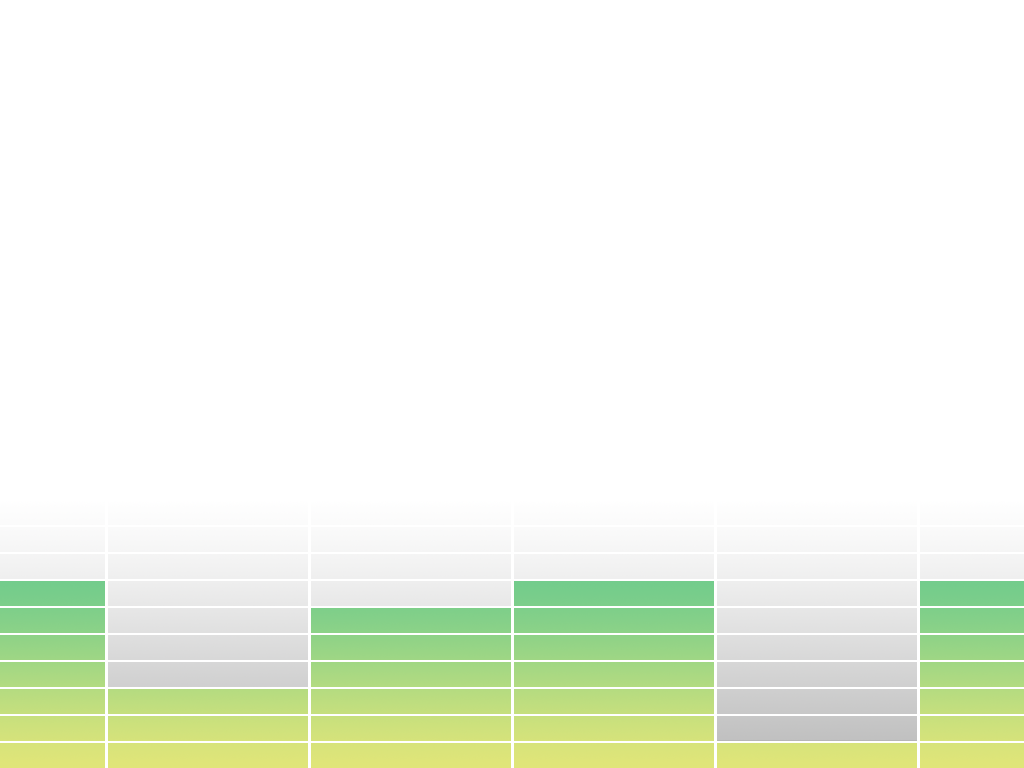 Spreading The Word
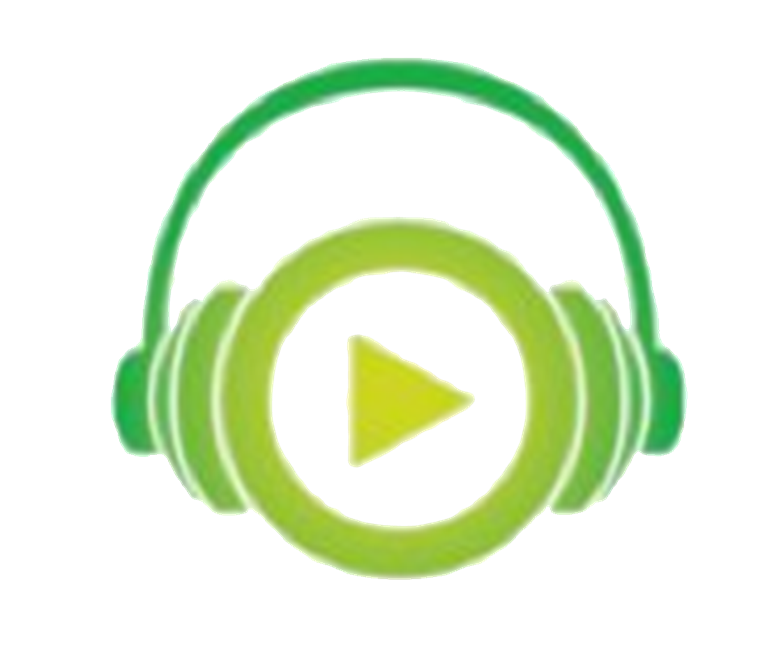 Venue Visits
Interact directly with future clients
Email Blasts 
Not only to gain clients, but to inform existing
Postcards 
Small/Low Cost advertisements
Social Media
Follow us on Twitter & Instagram: @DJZsEntertain
Word of Mouth
Advertisement at no cost!
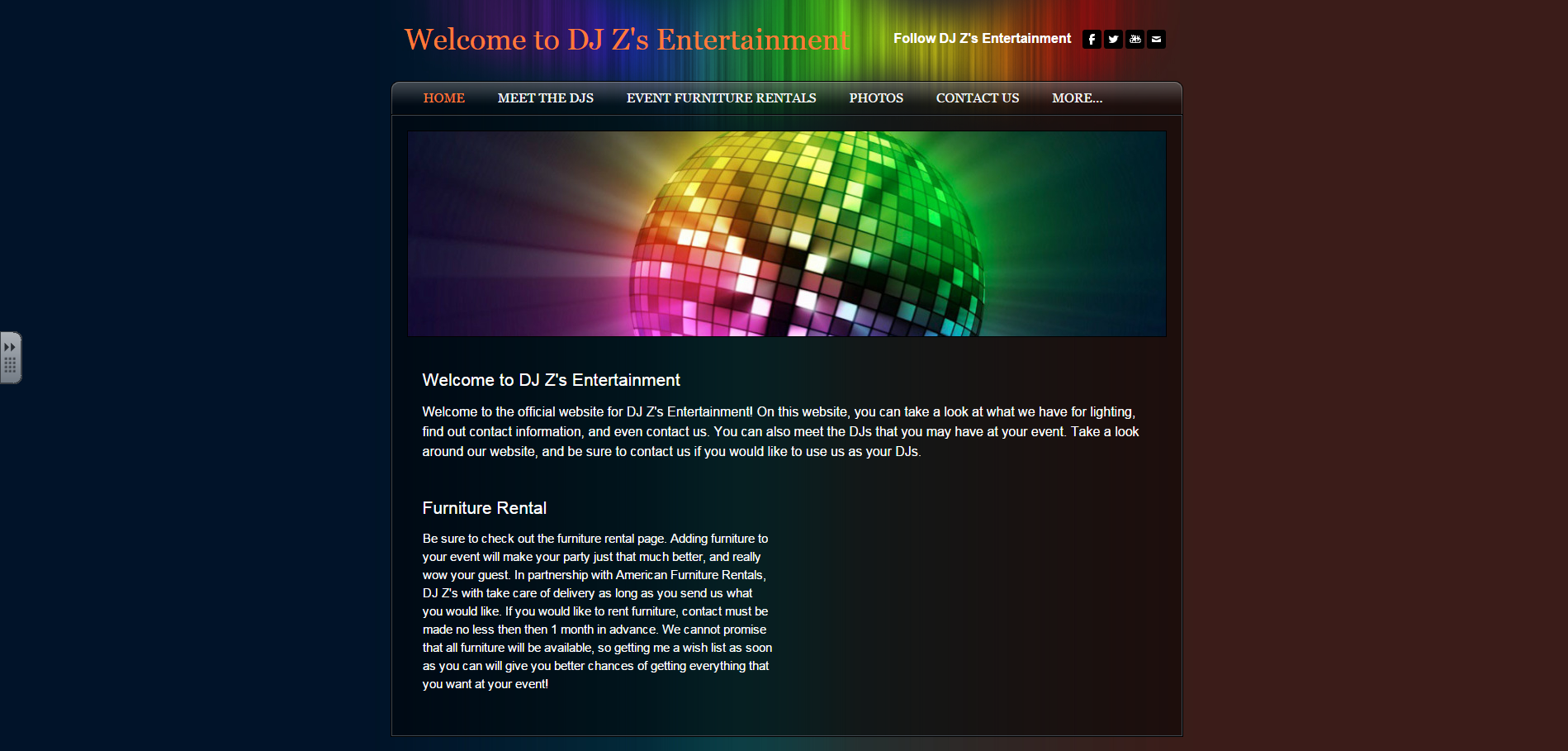 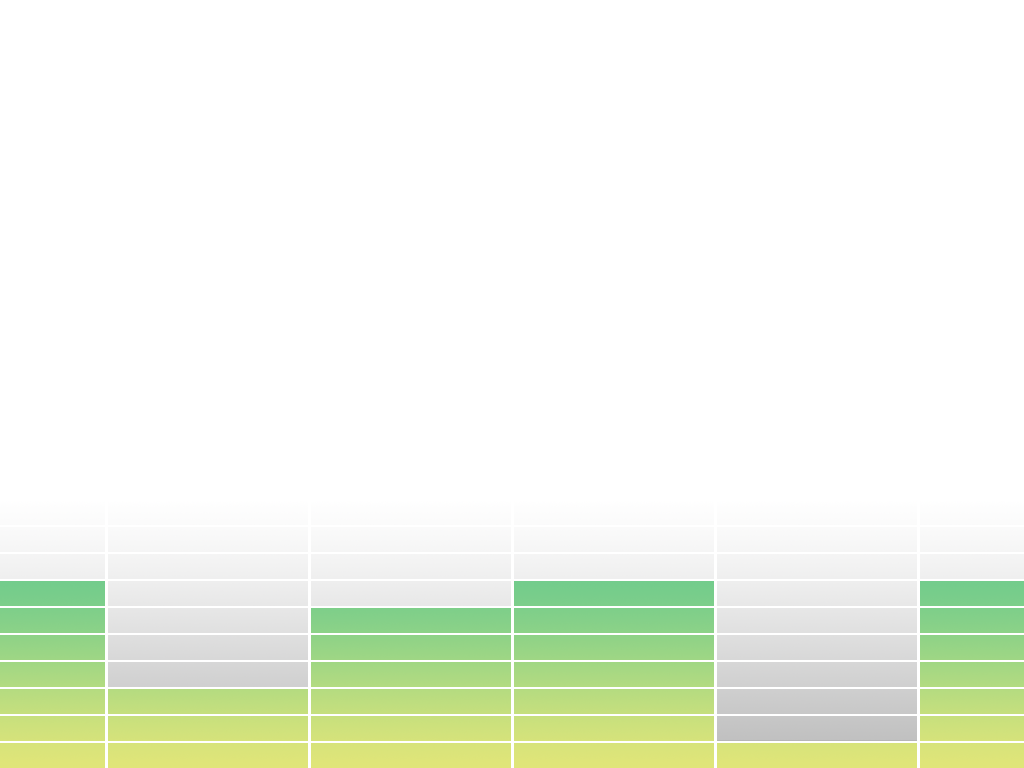 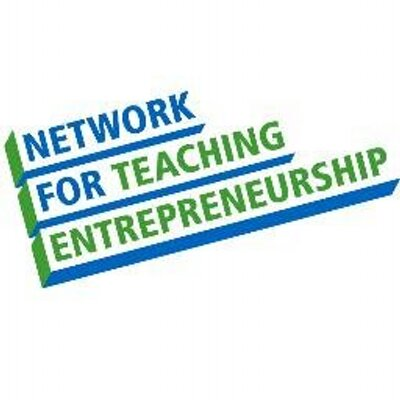 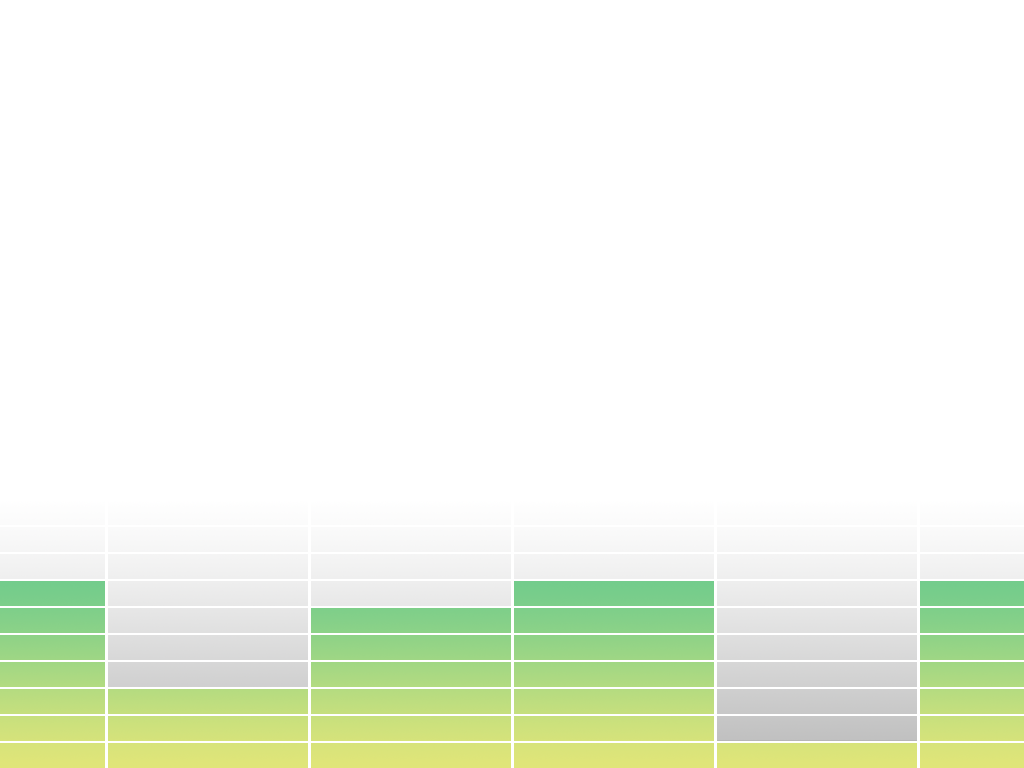 Competition
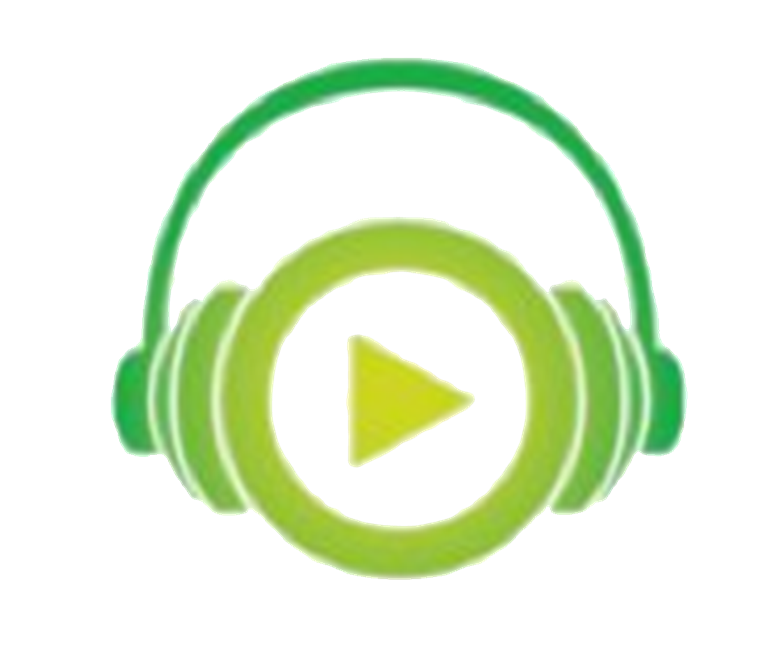 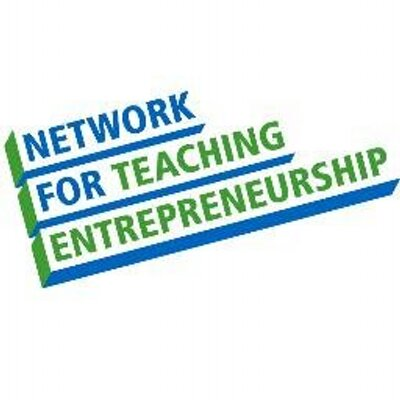 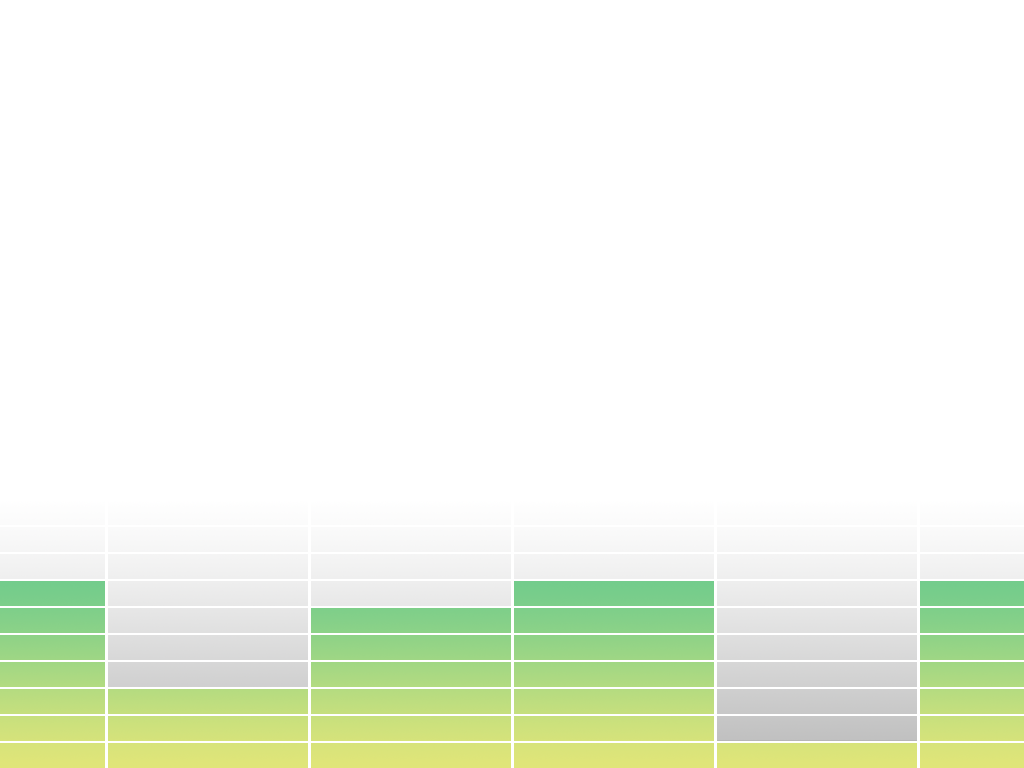 Qualifications
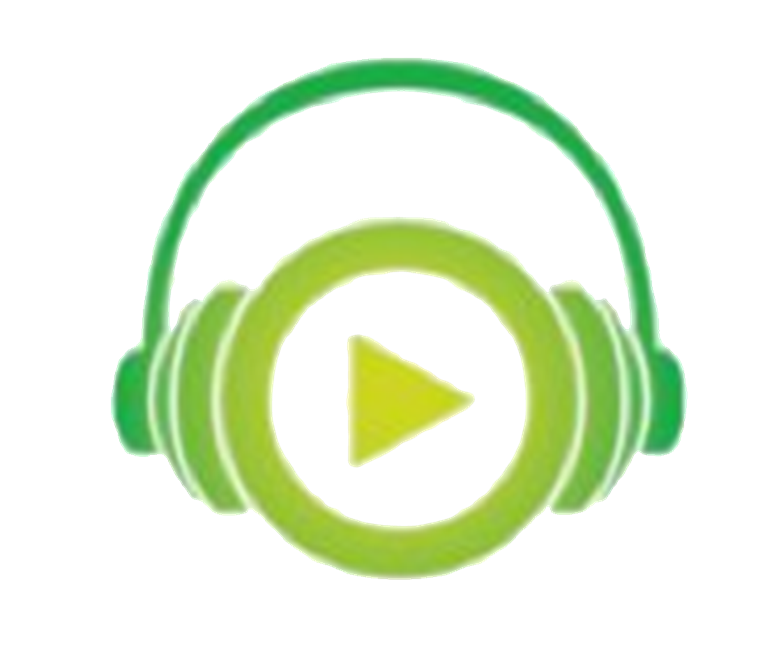 Have been a DJ for 5 years
Completed numerous classes on digital media/sound production
Taught sound production to middle school children               (Summer of 2014)
Completed the NFTE Entrepreneurship course
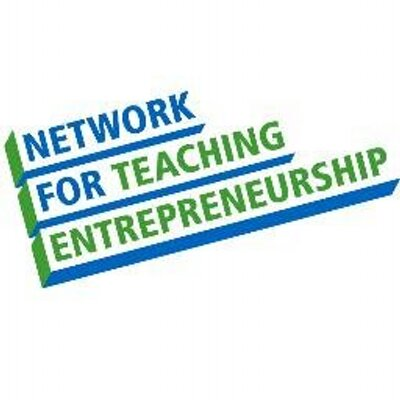 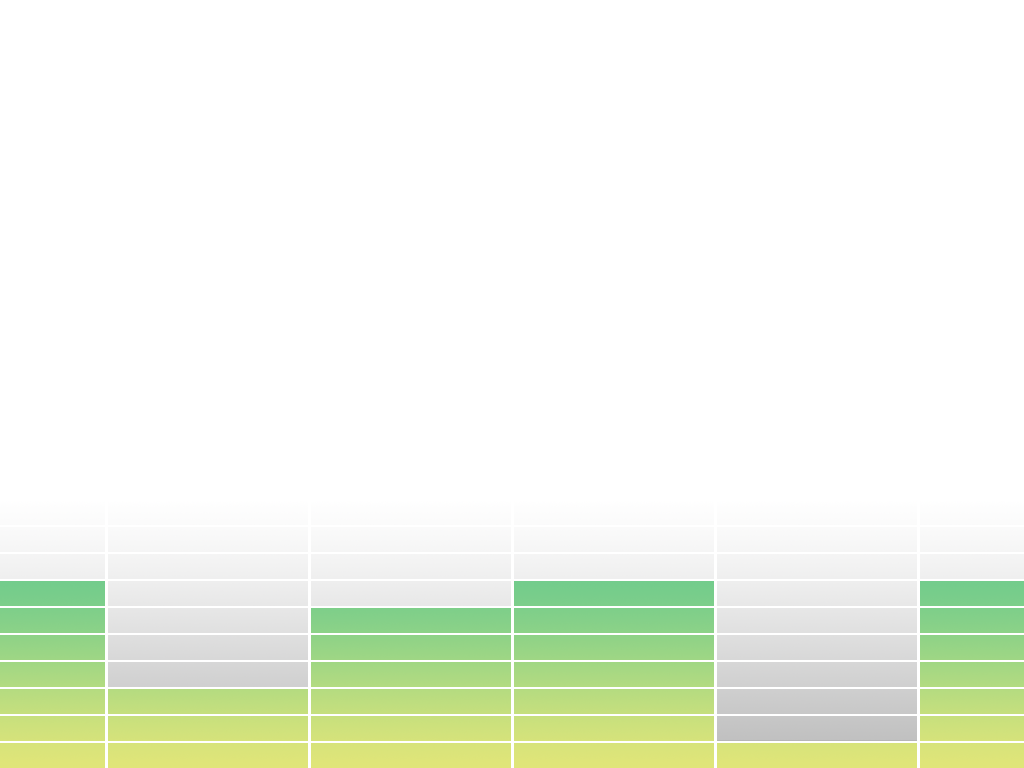 Sales Projection
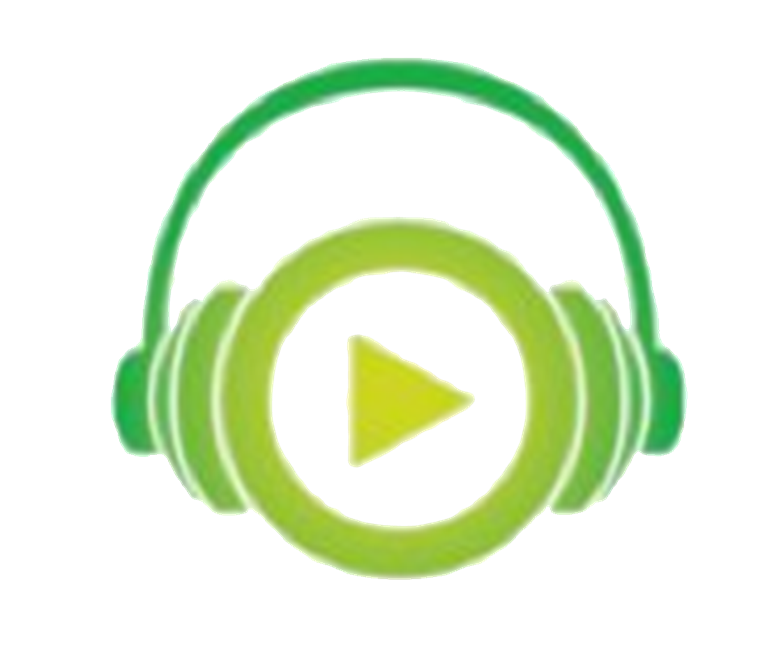 Total Units
39
Gross Revenue
$13,650
Net Profit
$5,850
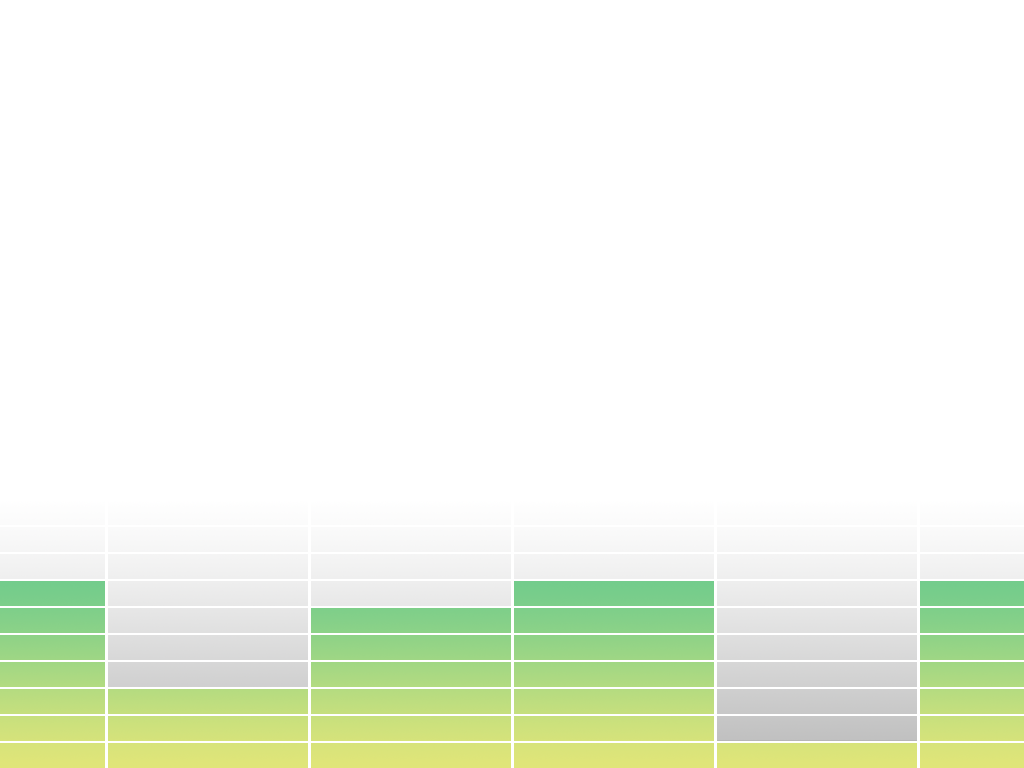 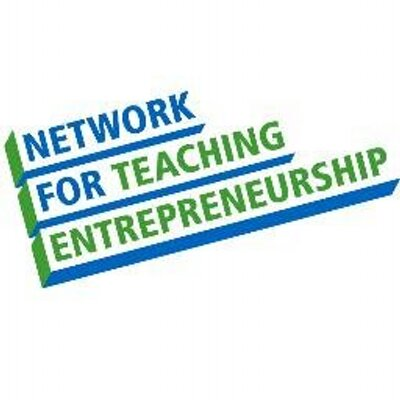 Future Plans
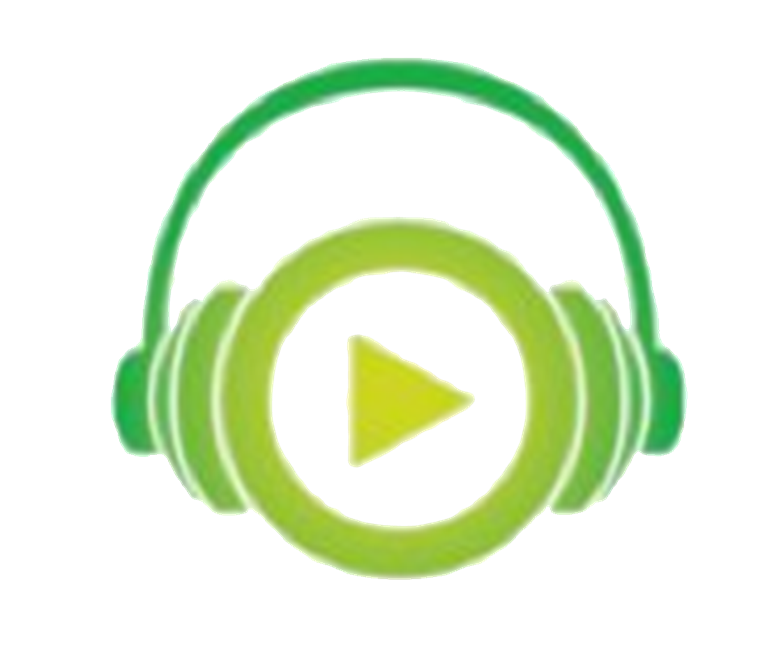 Expand to full service events
Provide event enhancements 
Food Machines
Arcade Games
Inflatables 
Move my company into Nashville, Tennessee 
Larger Market
Passion for Country Music
Thank you for your consideration!
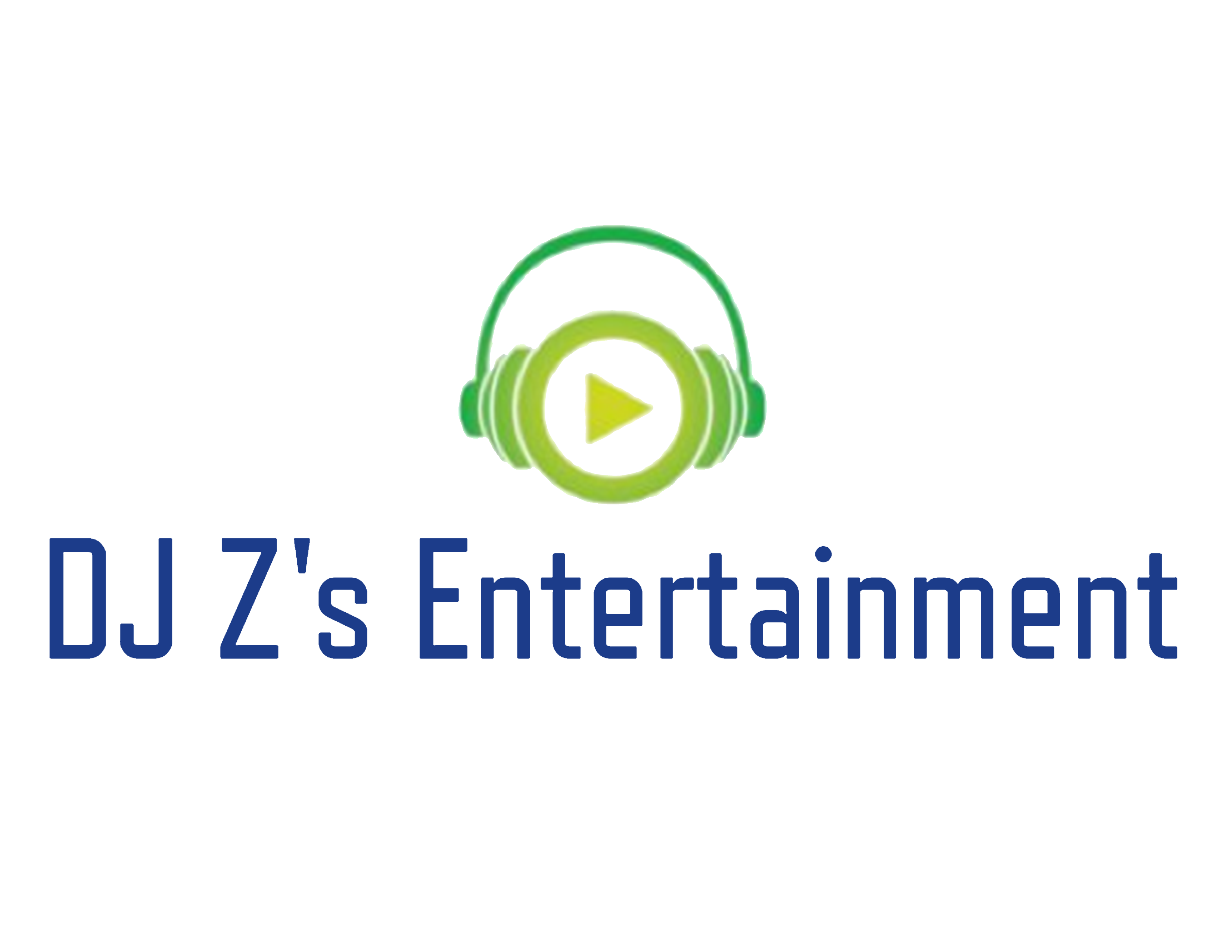 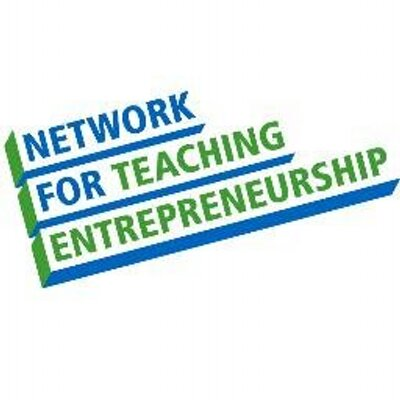 © 2015 DJ’s Z Entertainment. Designed by IS DESIGNS. All Rights Reserved